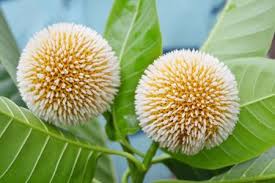 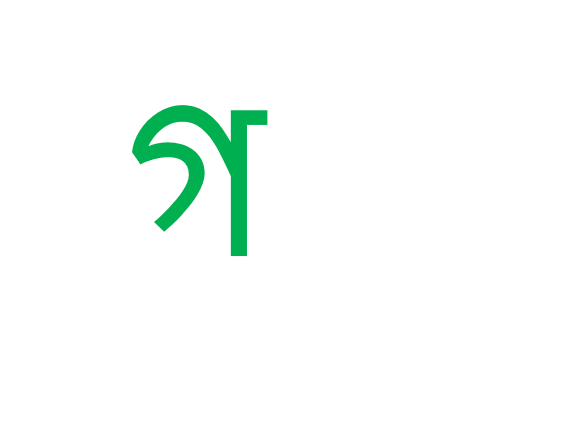 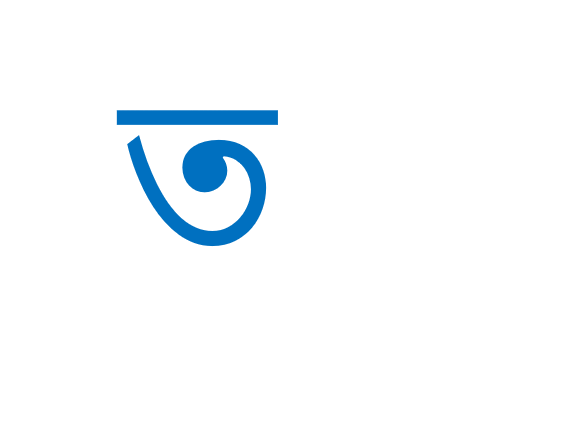 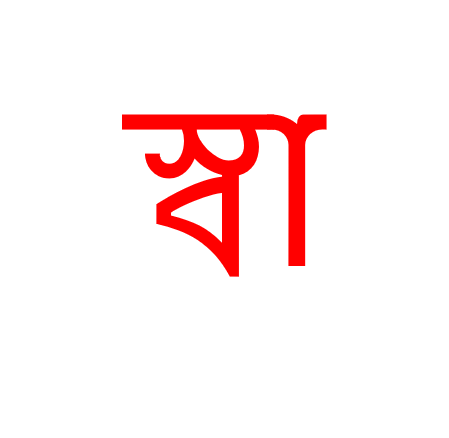 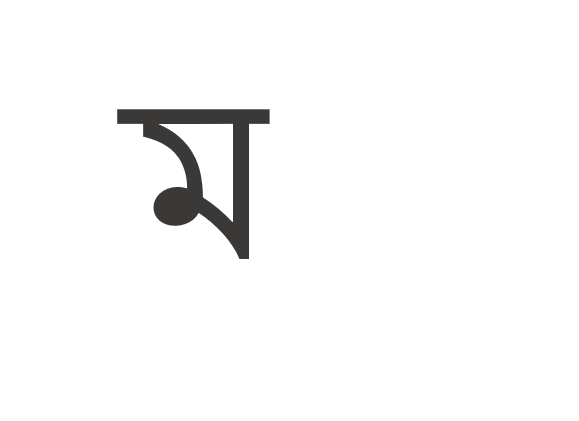 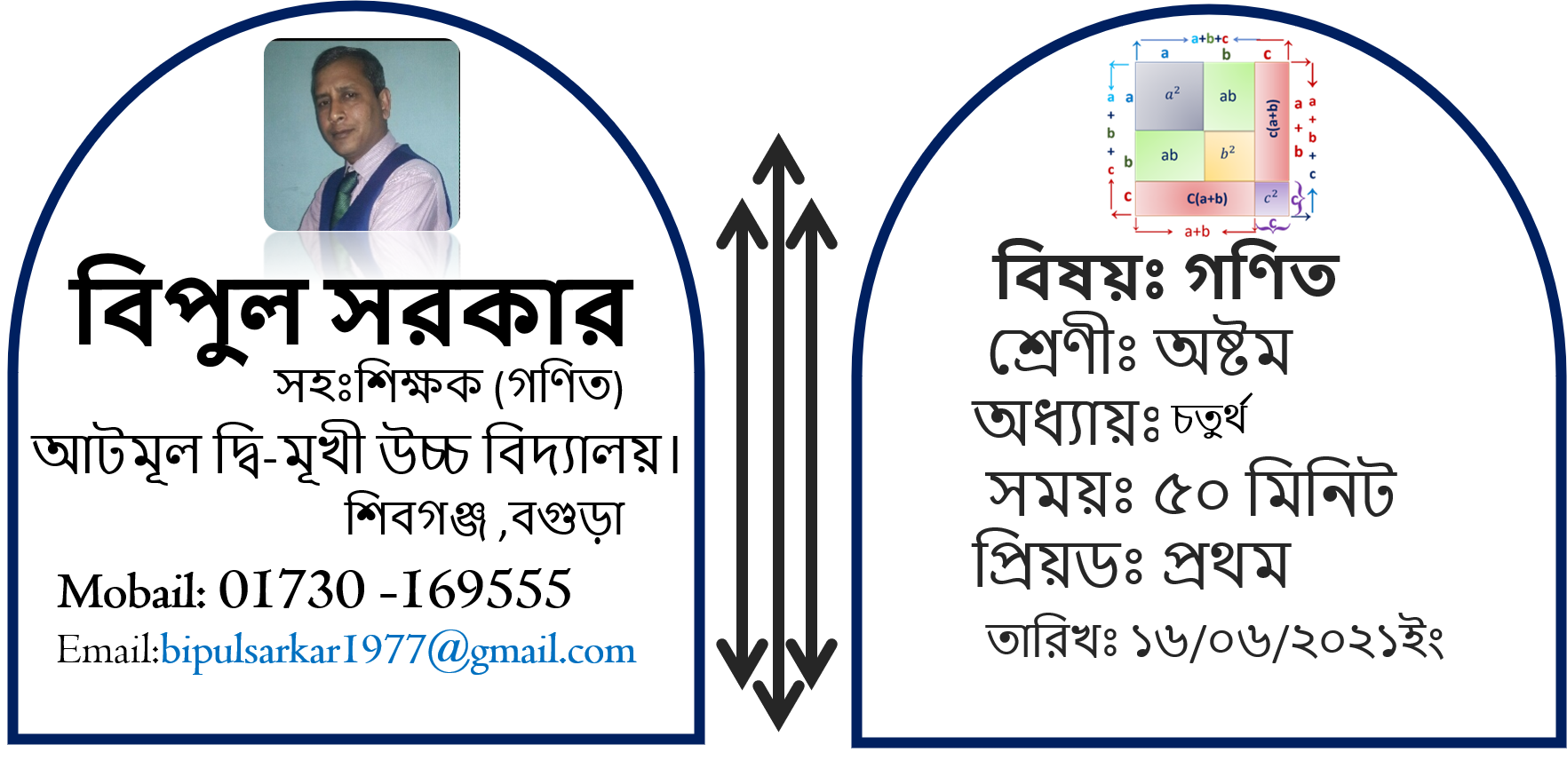 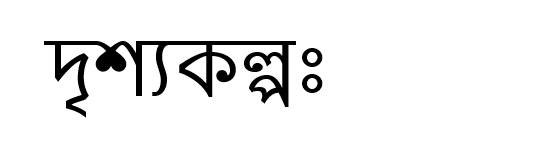 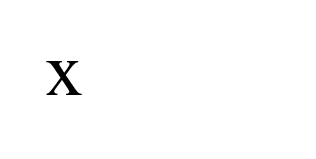 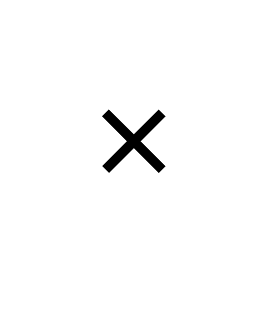 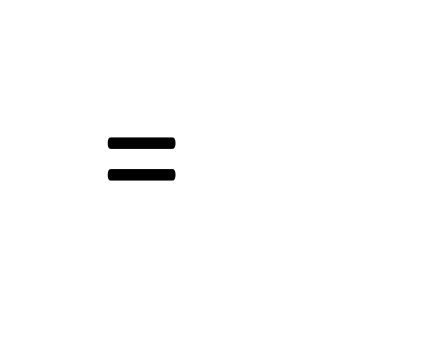 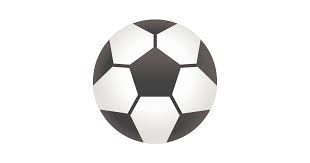 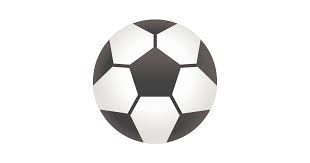 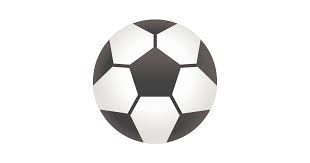 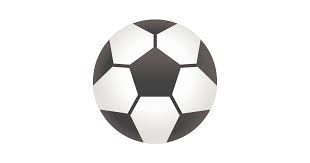 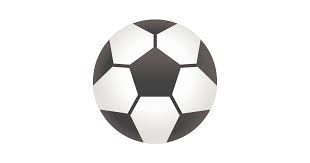 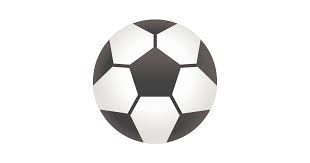 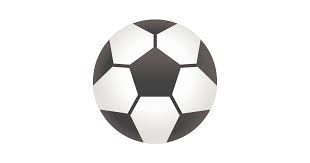 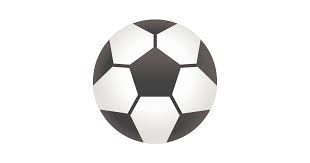 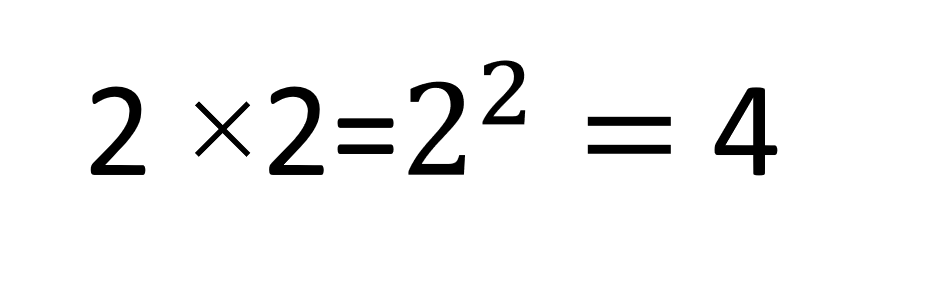 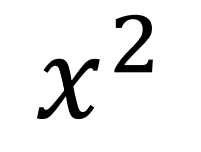 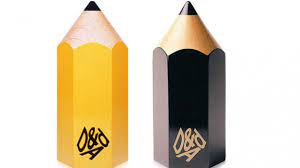 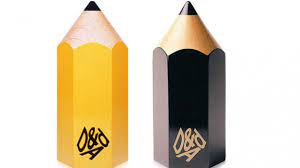 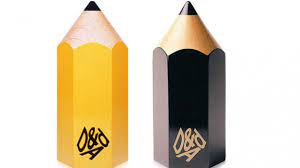 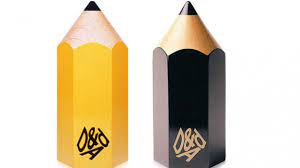 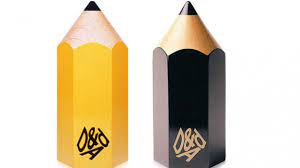 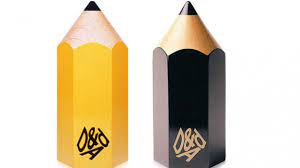 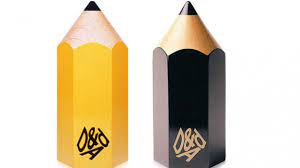 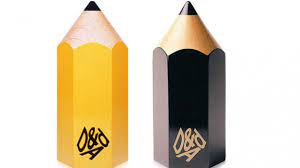 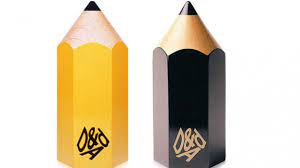 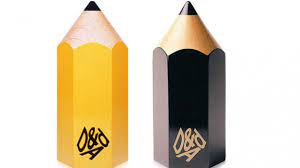 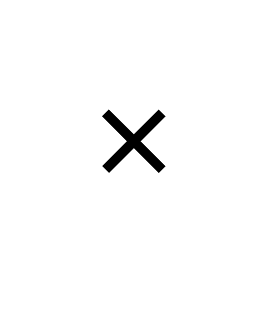 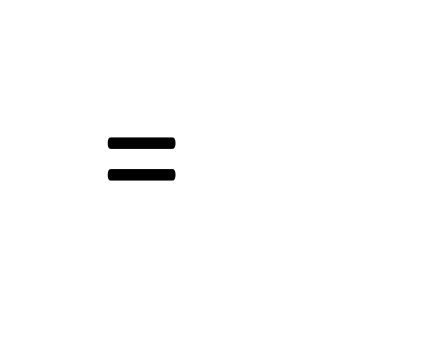 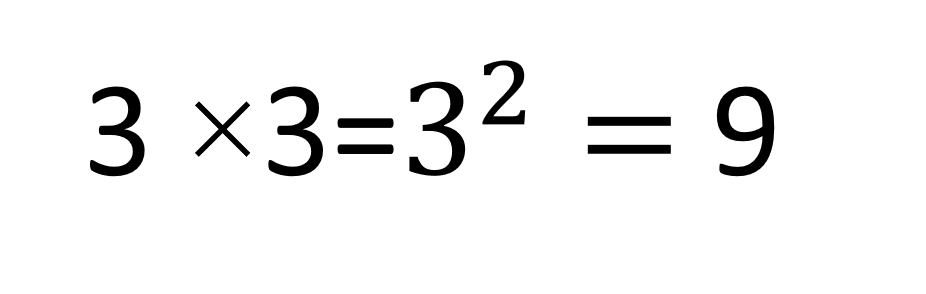 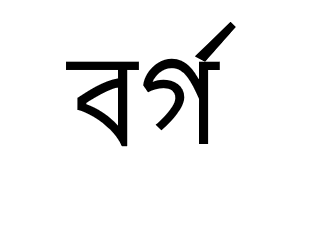 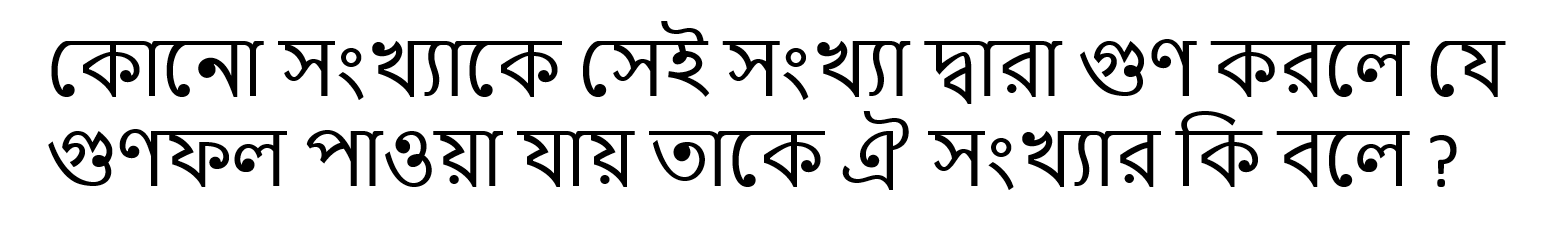 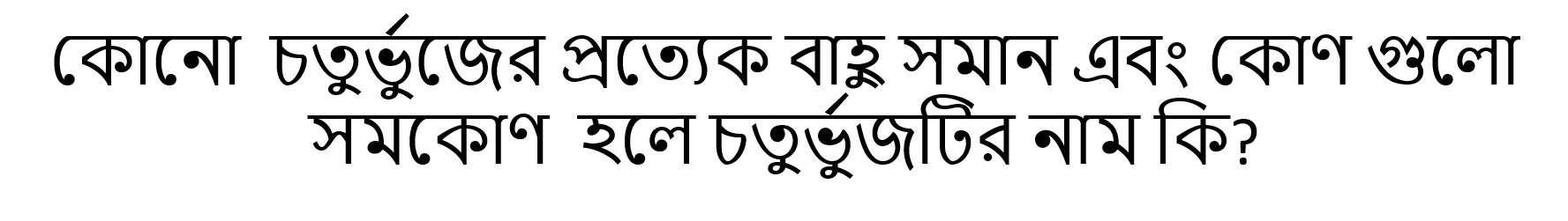 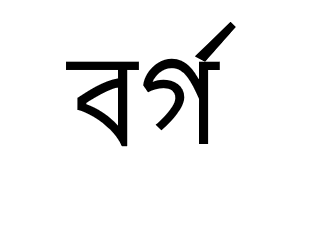 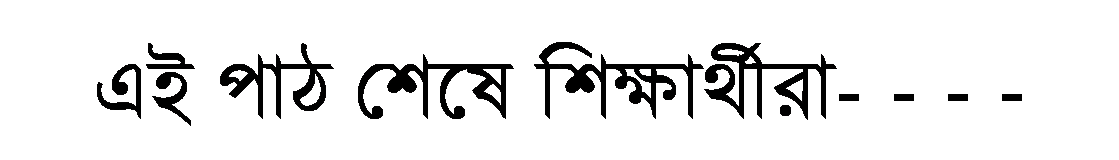 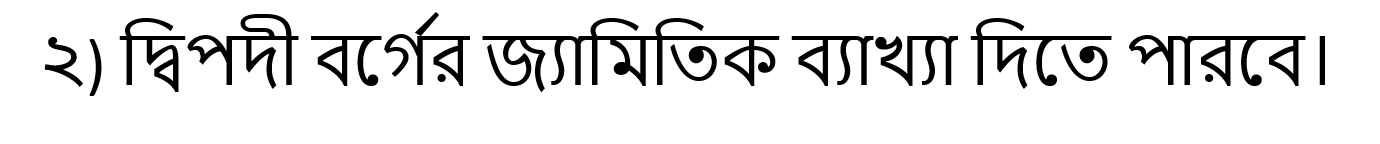 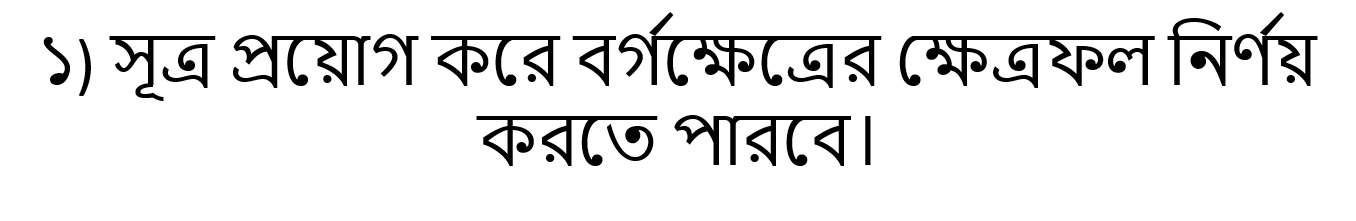 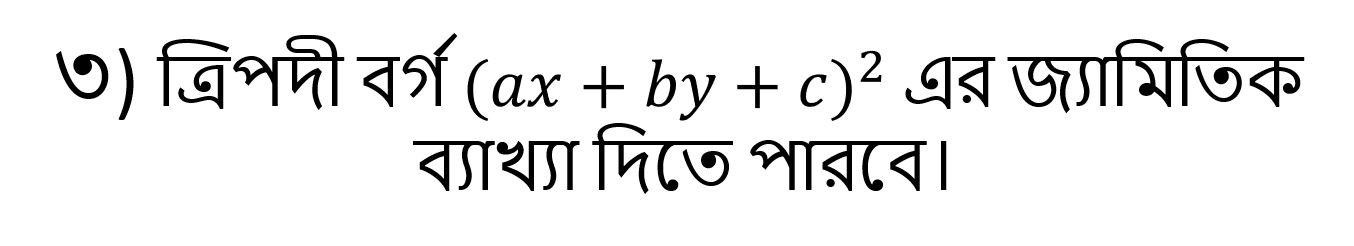 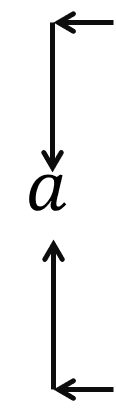 =
×
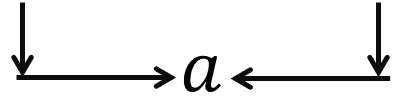 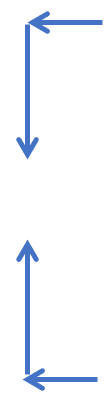 1 cm
1 cm
1 cm
×
=
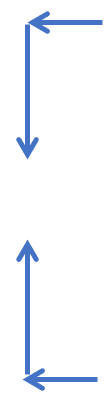 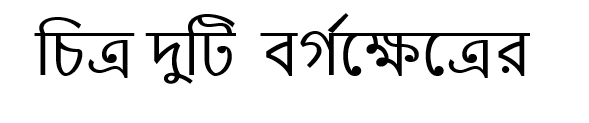 1 cm
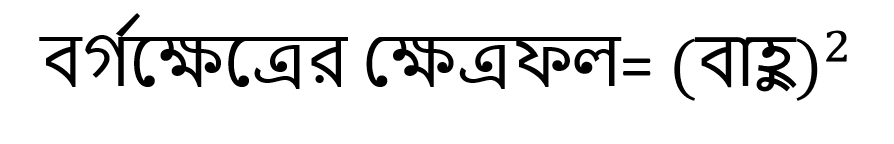 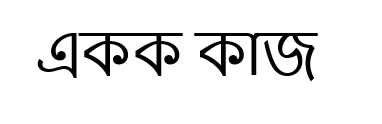 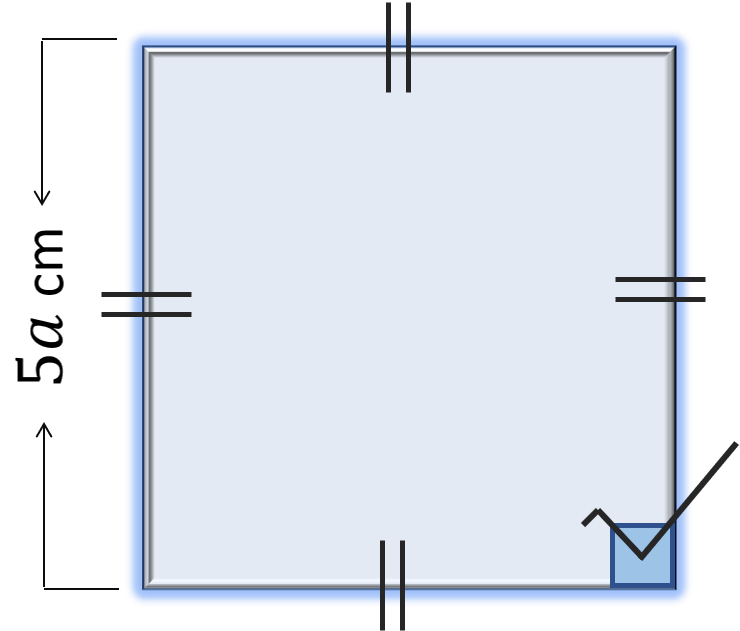 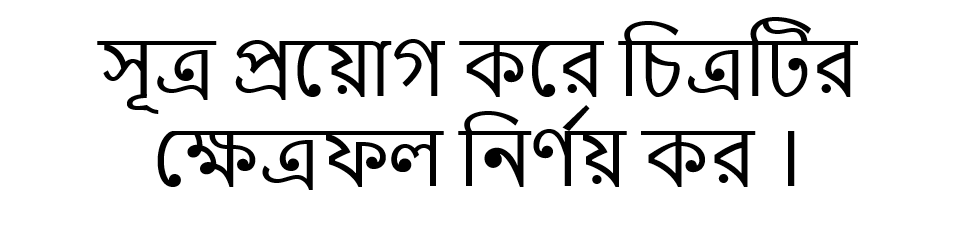 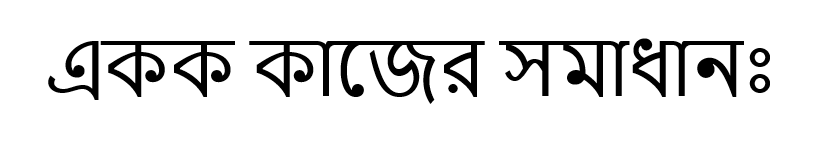 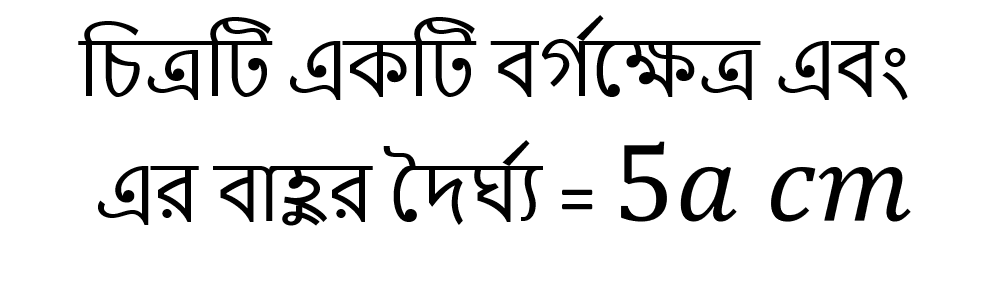 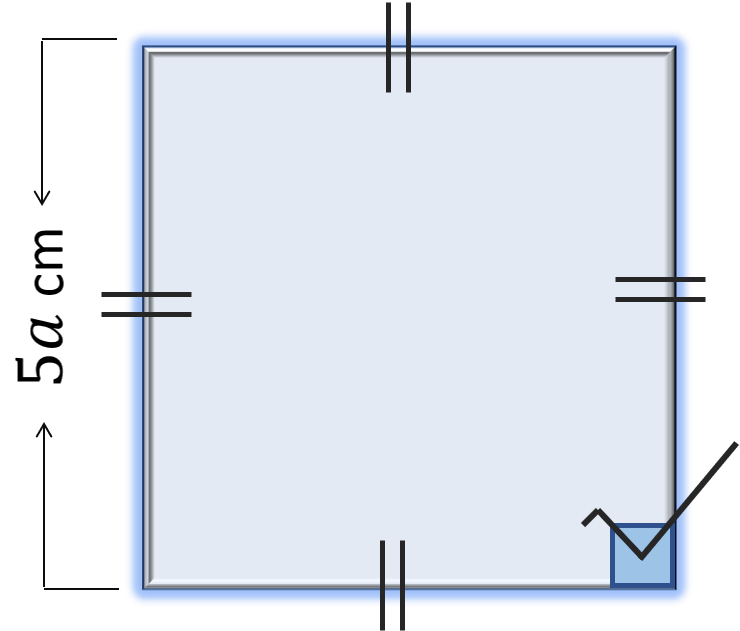 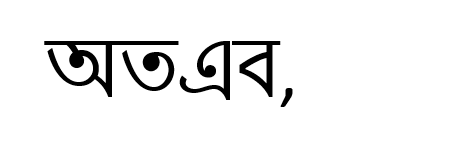 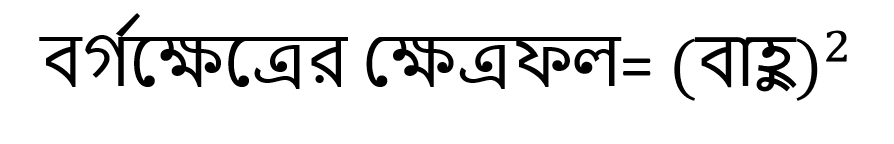 (Ans)
a
b
a
a
b
b
a
b
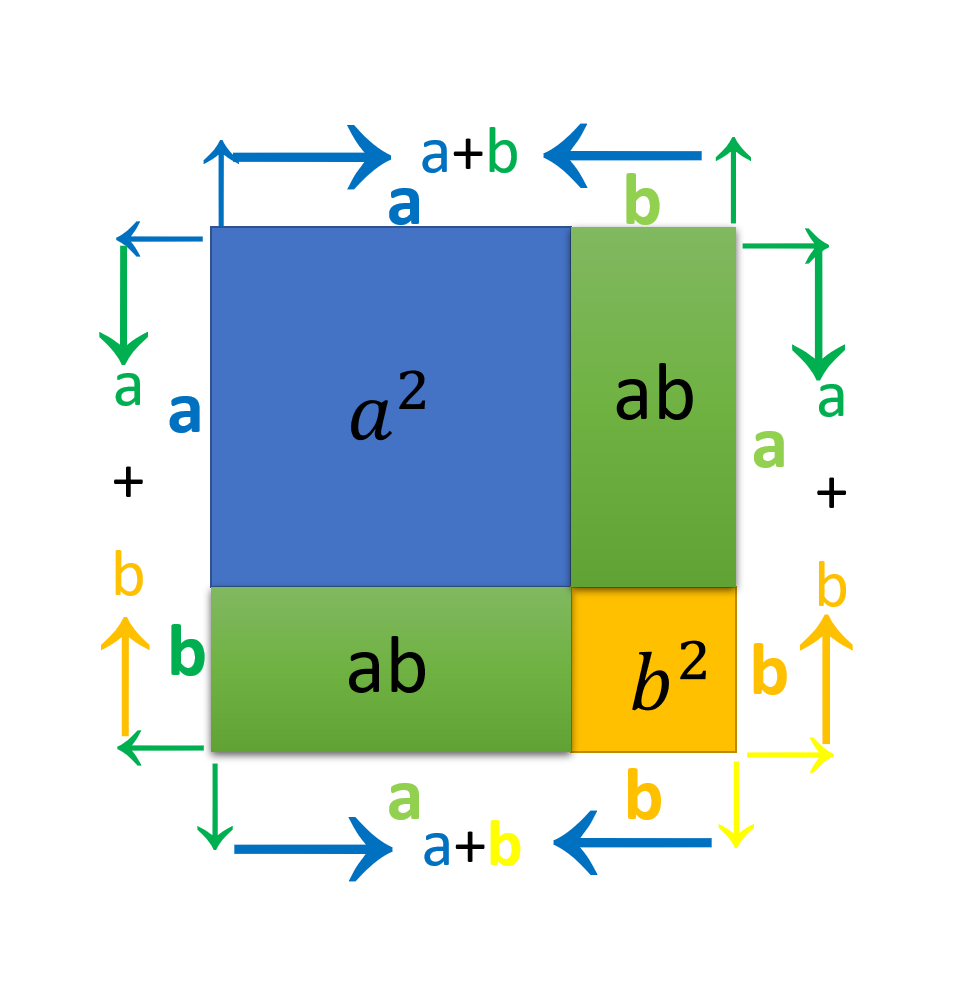 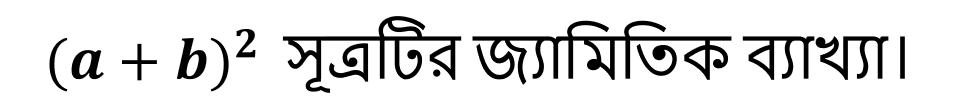 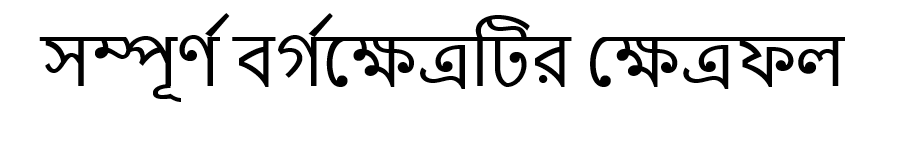 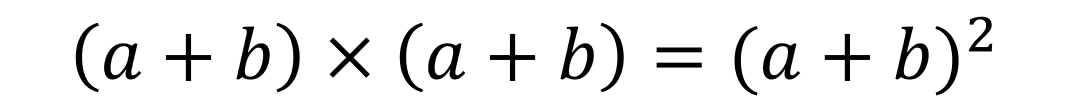 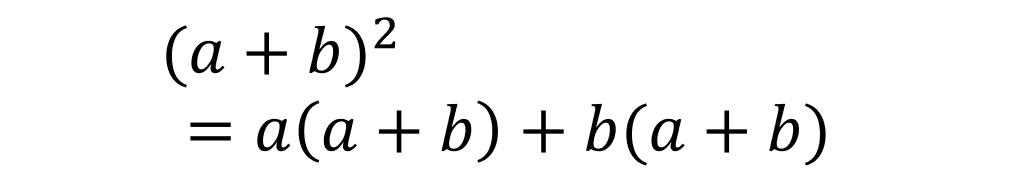 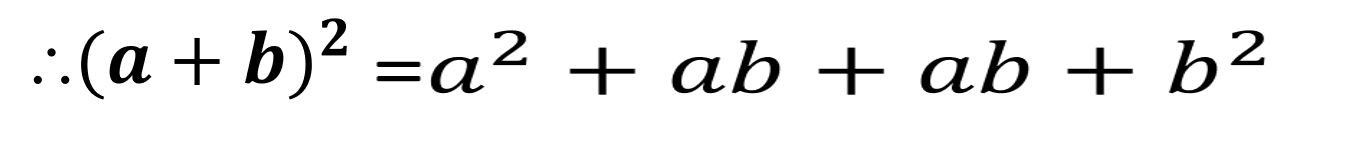 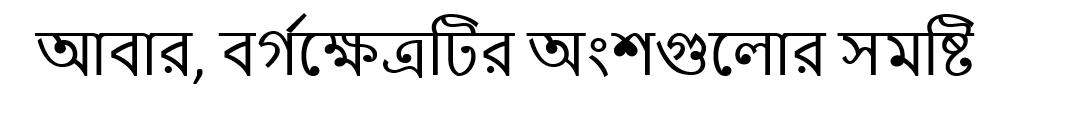 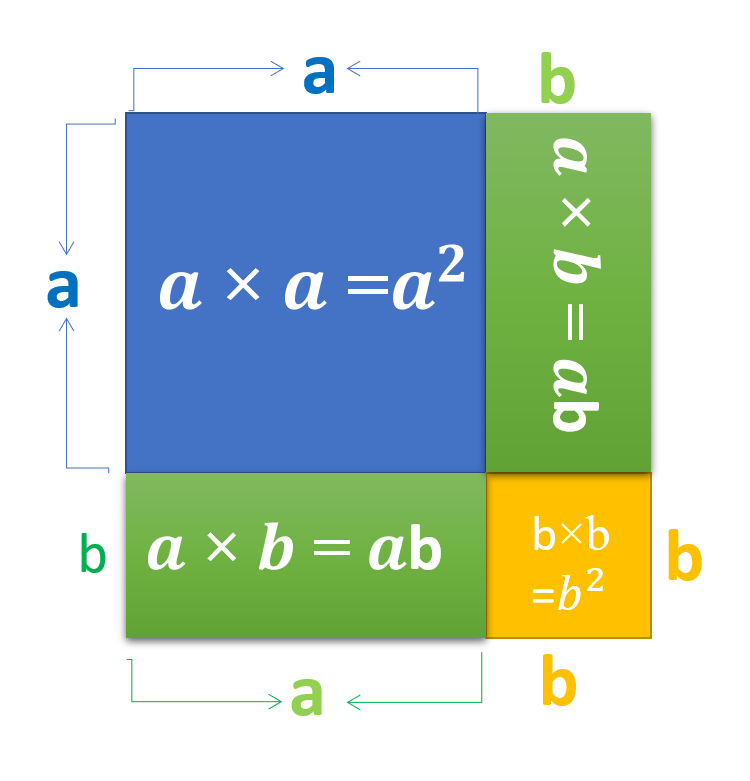 a
=
+
+
+
b
a
a
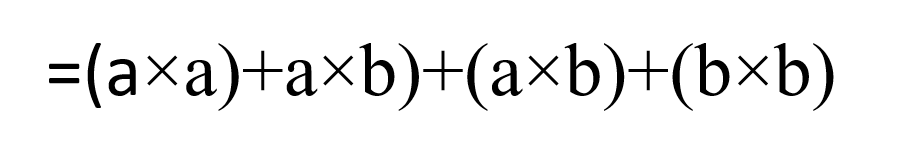 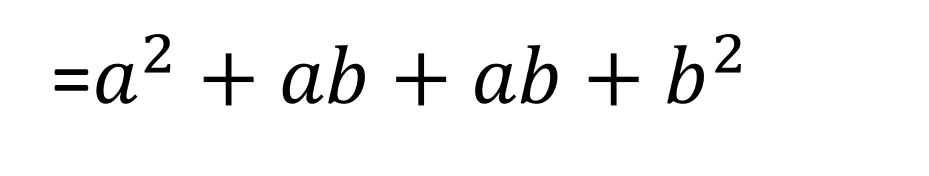 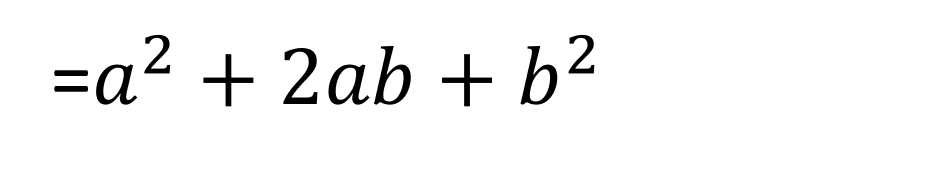 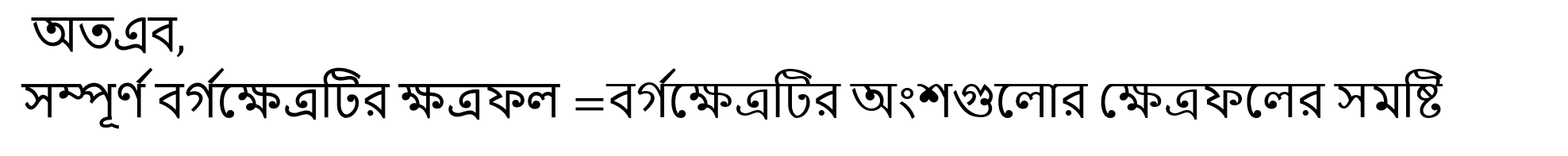 b
b
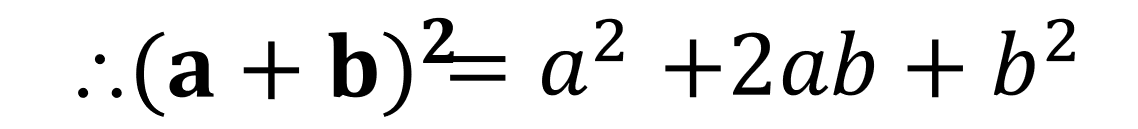 b
a
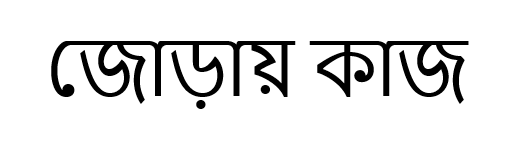 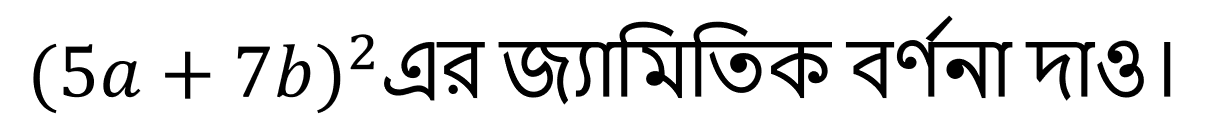 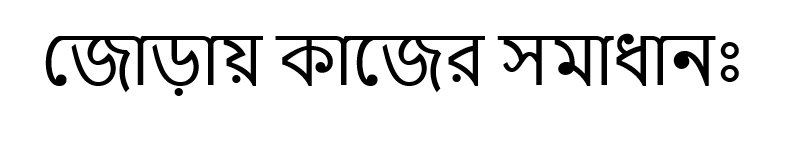 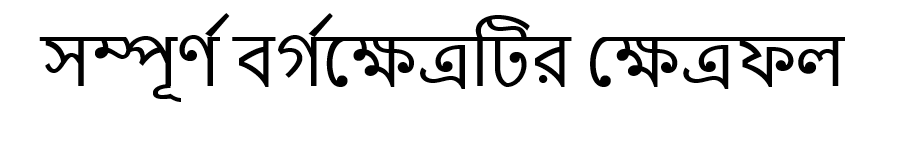 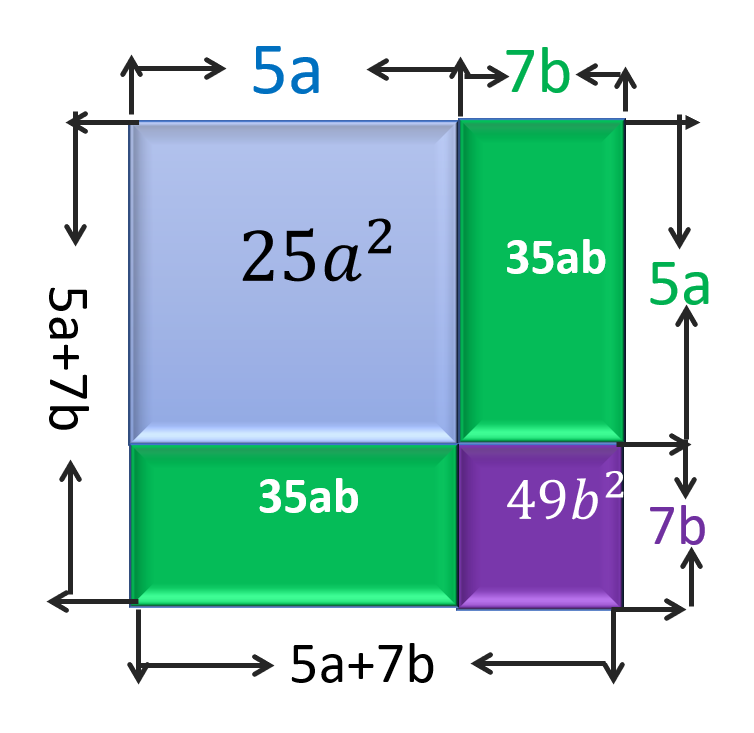 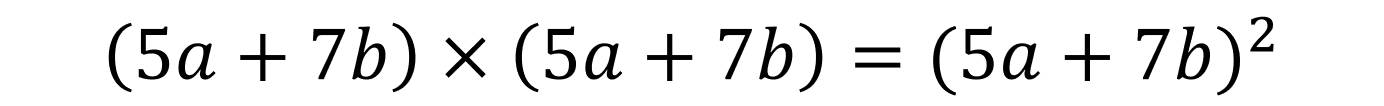 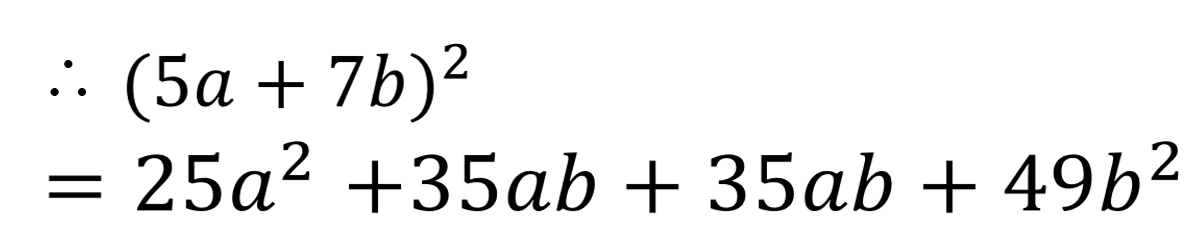 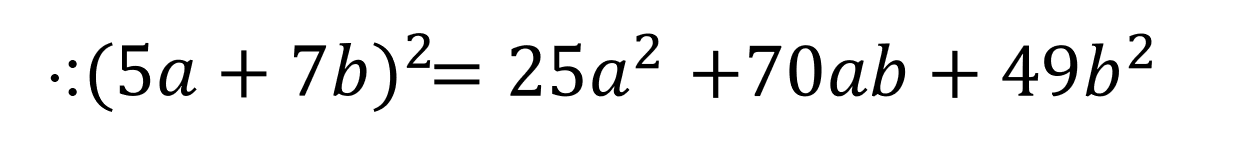 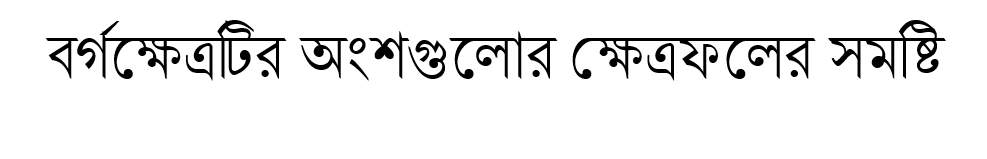 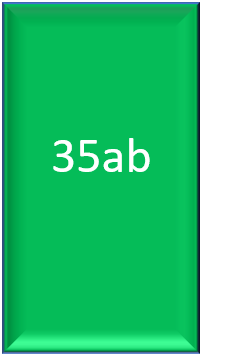 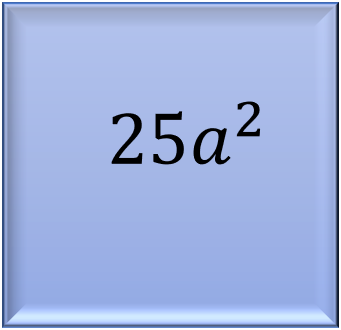 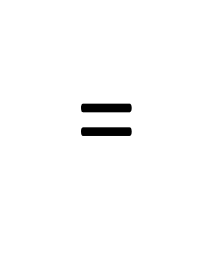 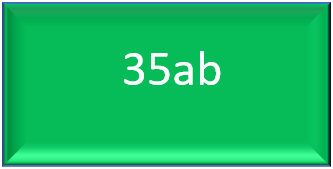 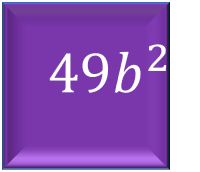 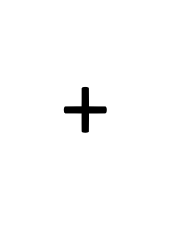 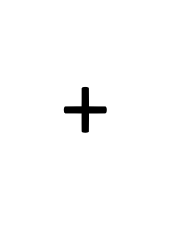 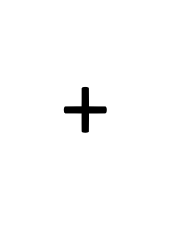 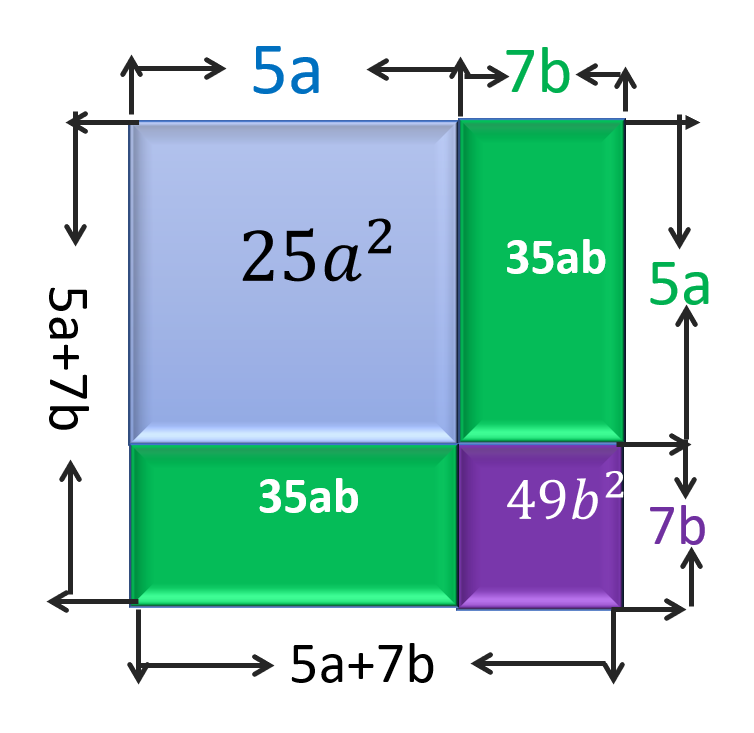 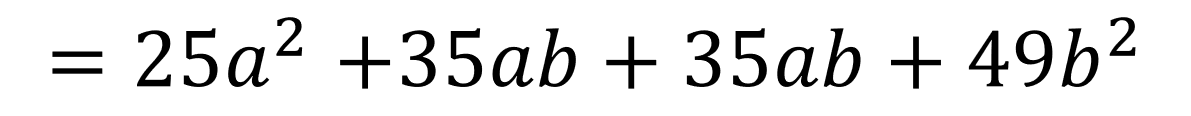 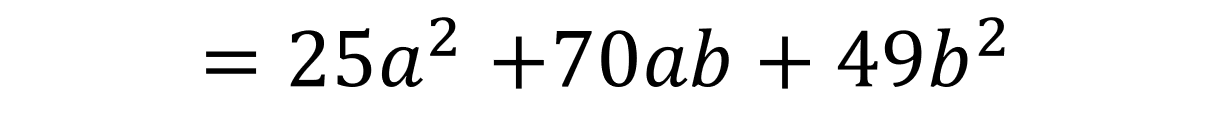 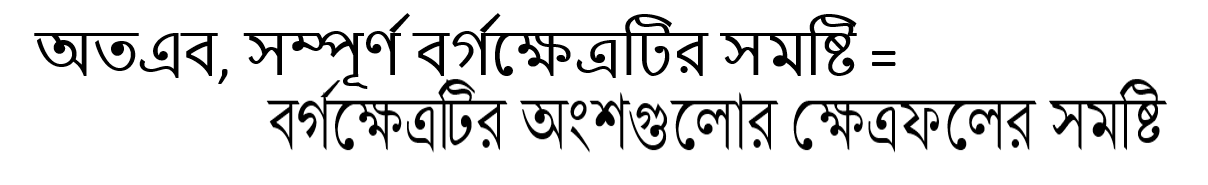 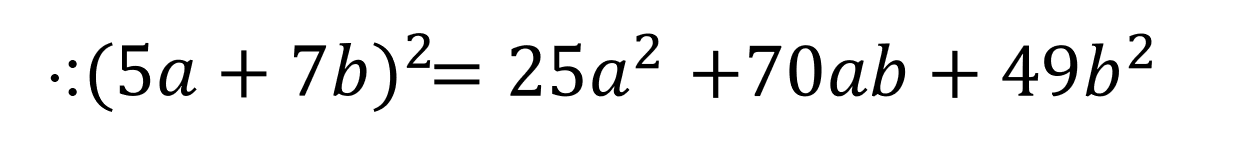 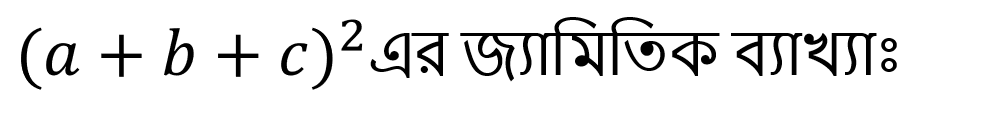 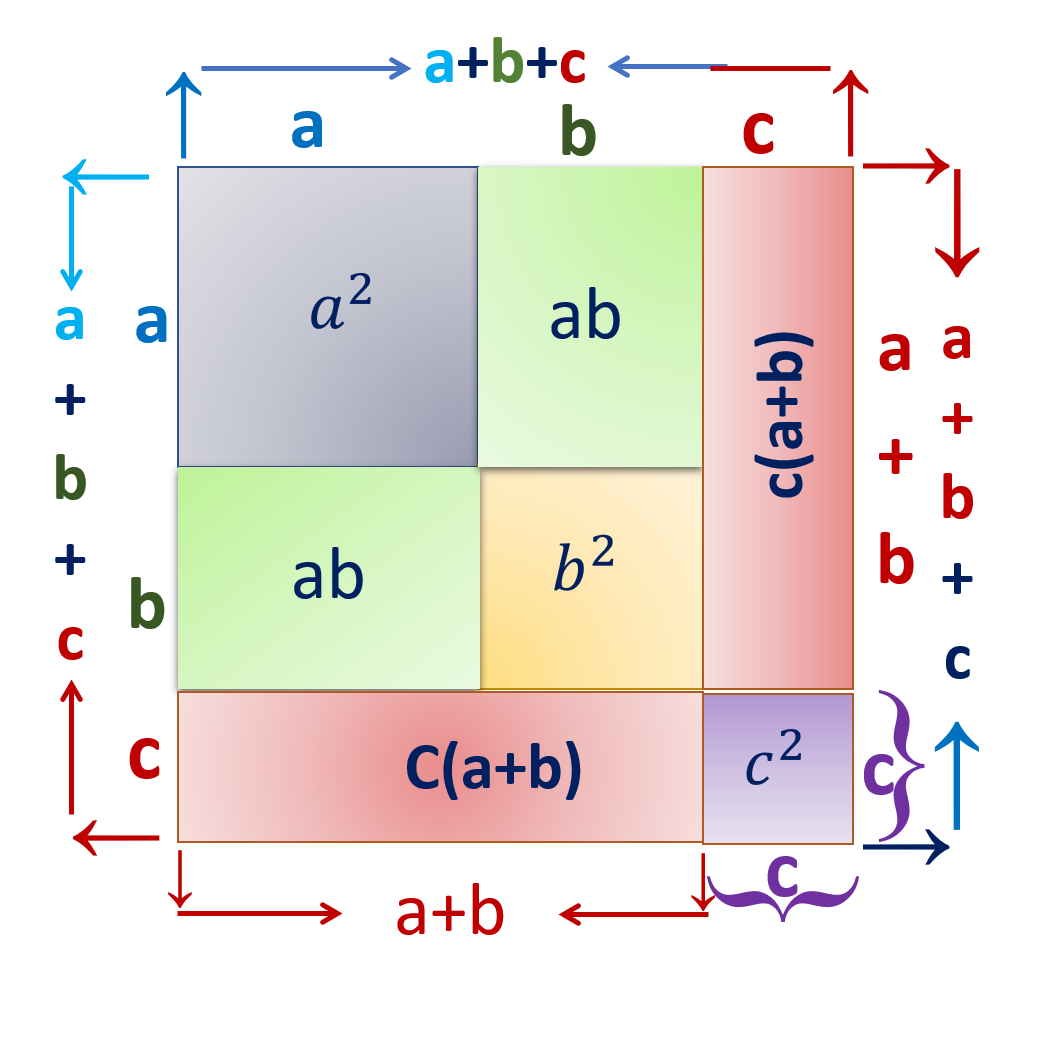 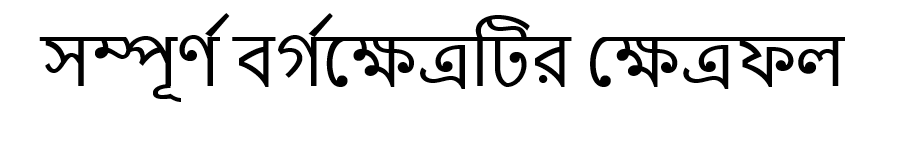 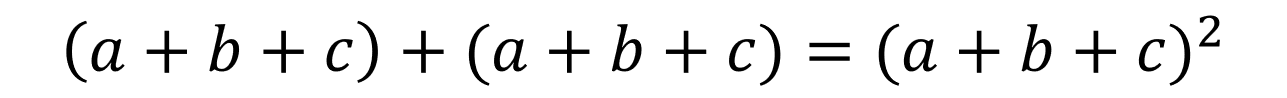 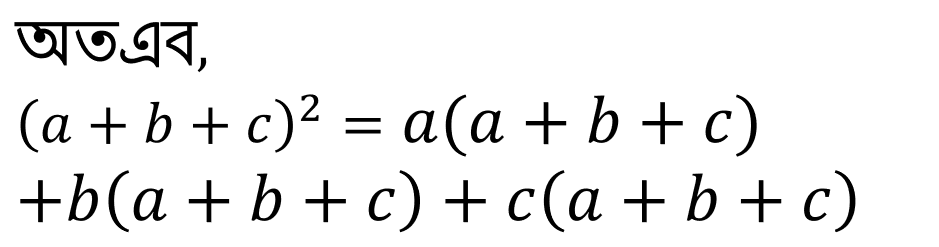 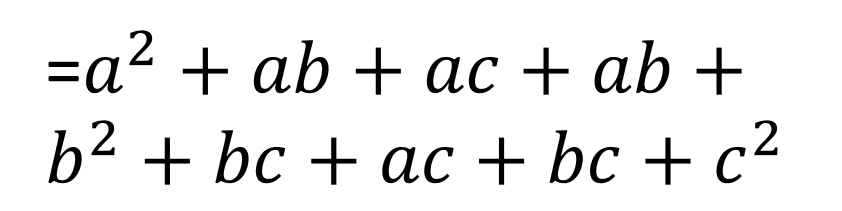 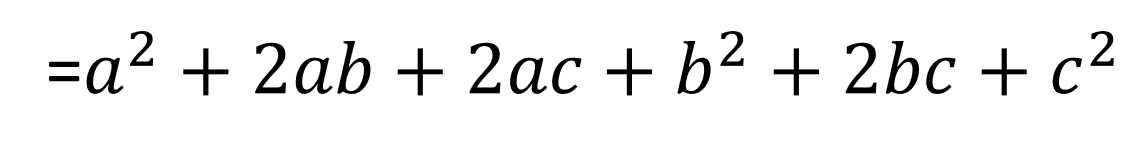 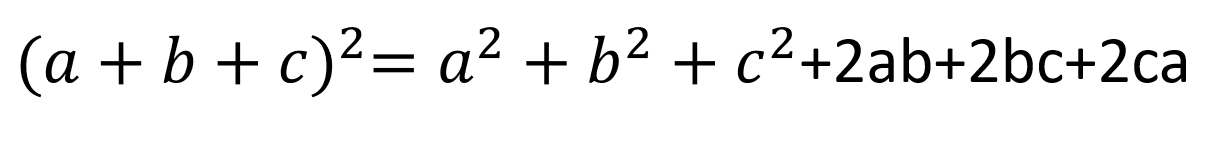 অতএব
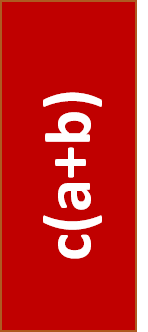 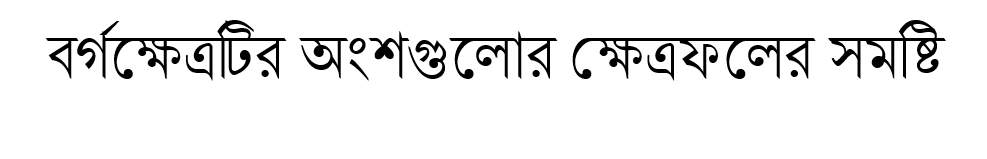 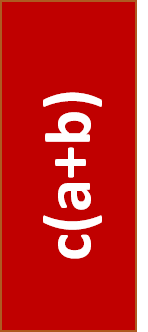 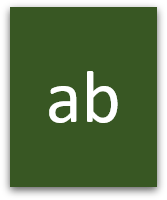 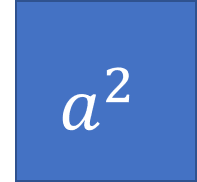 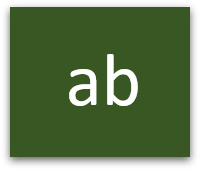 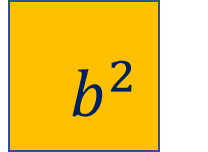 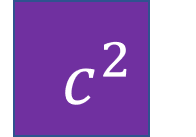 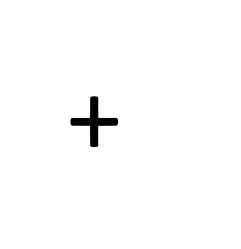 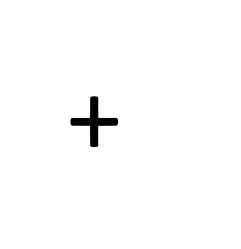 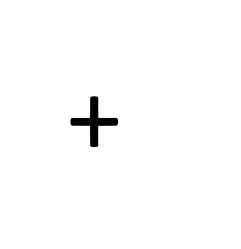 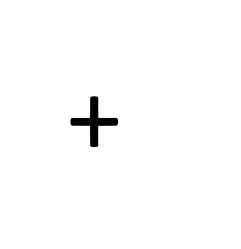 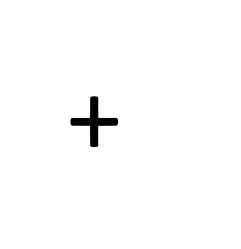 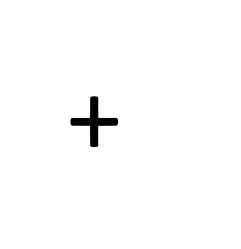 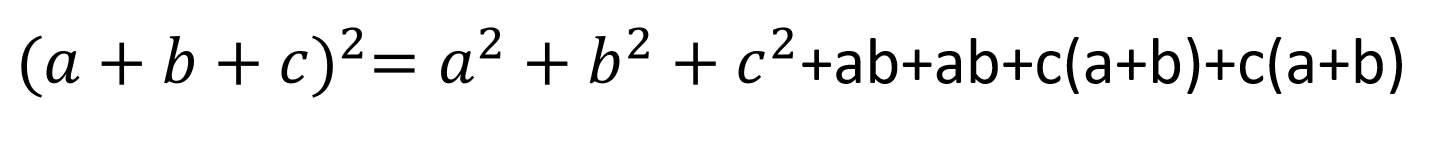 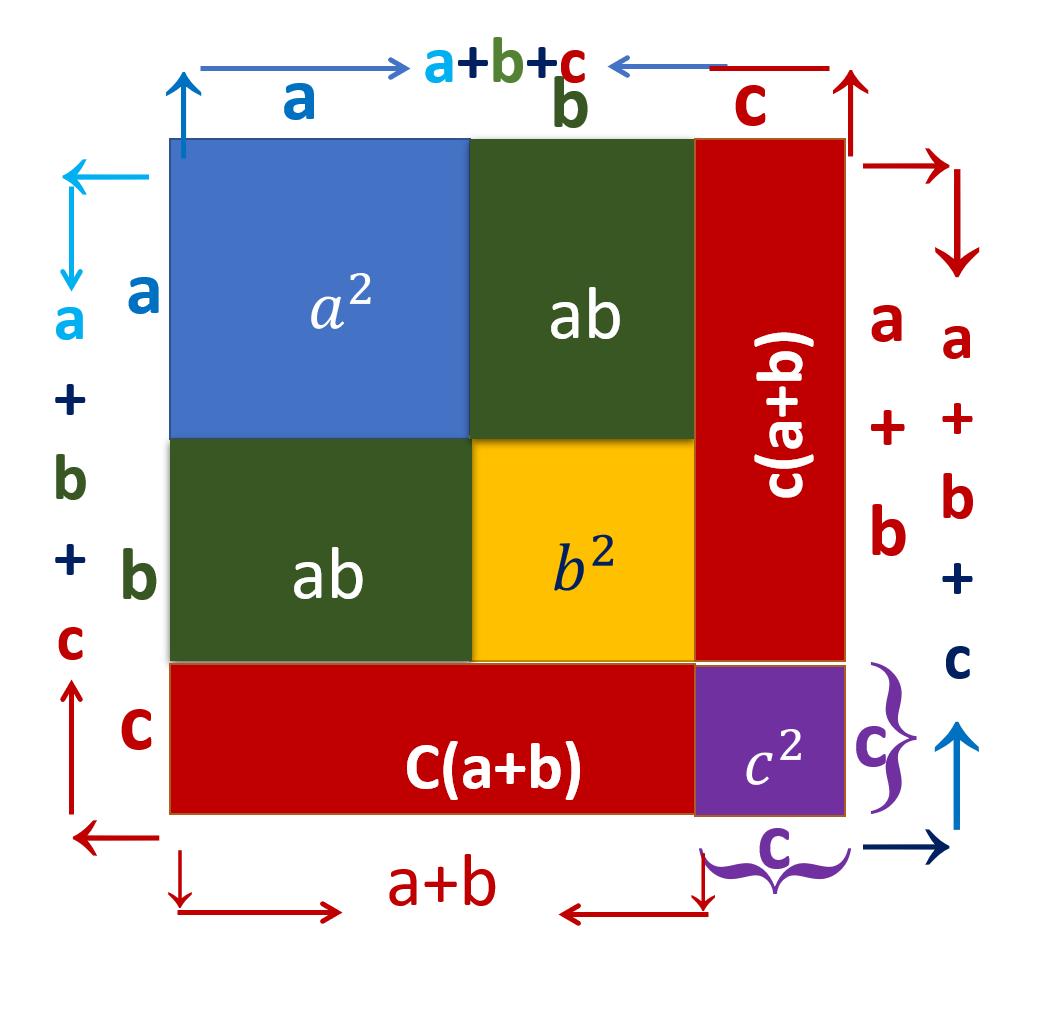 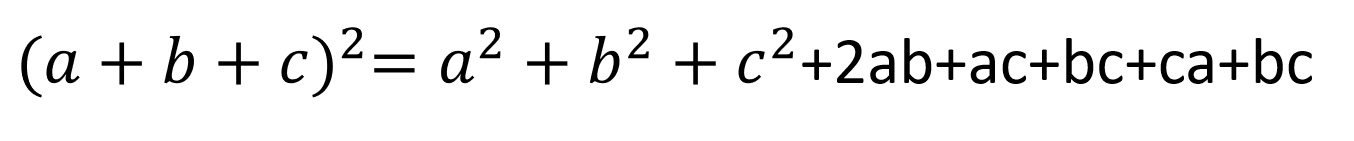 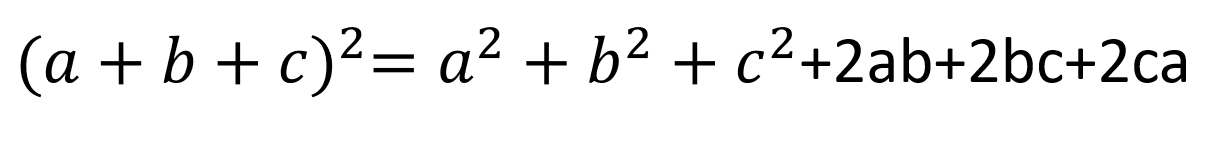 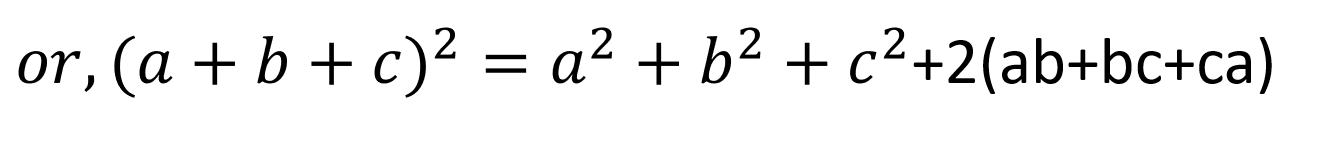 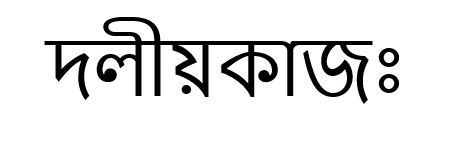 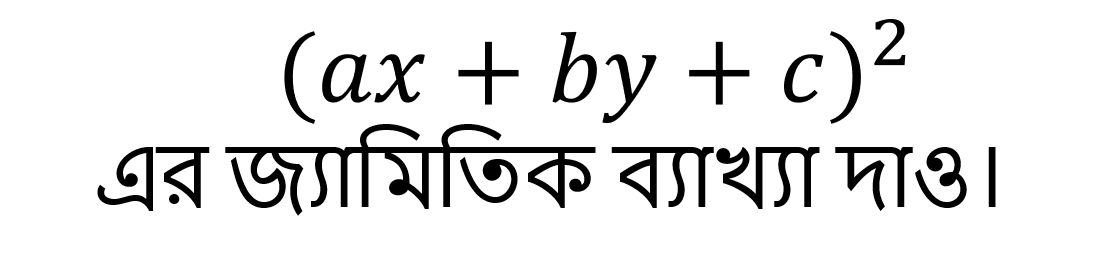 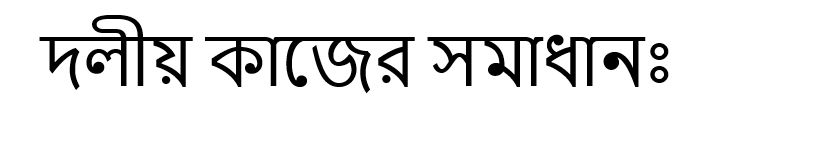 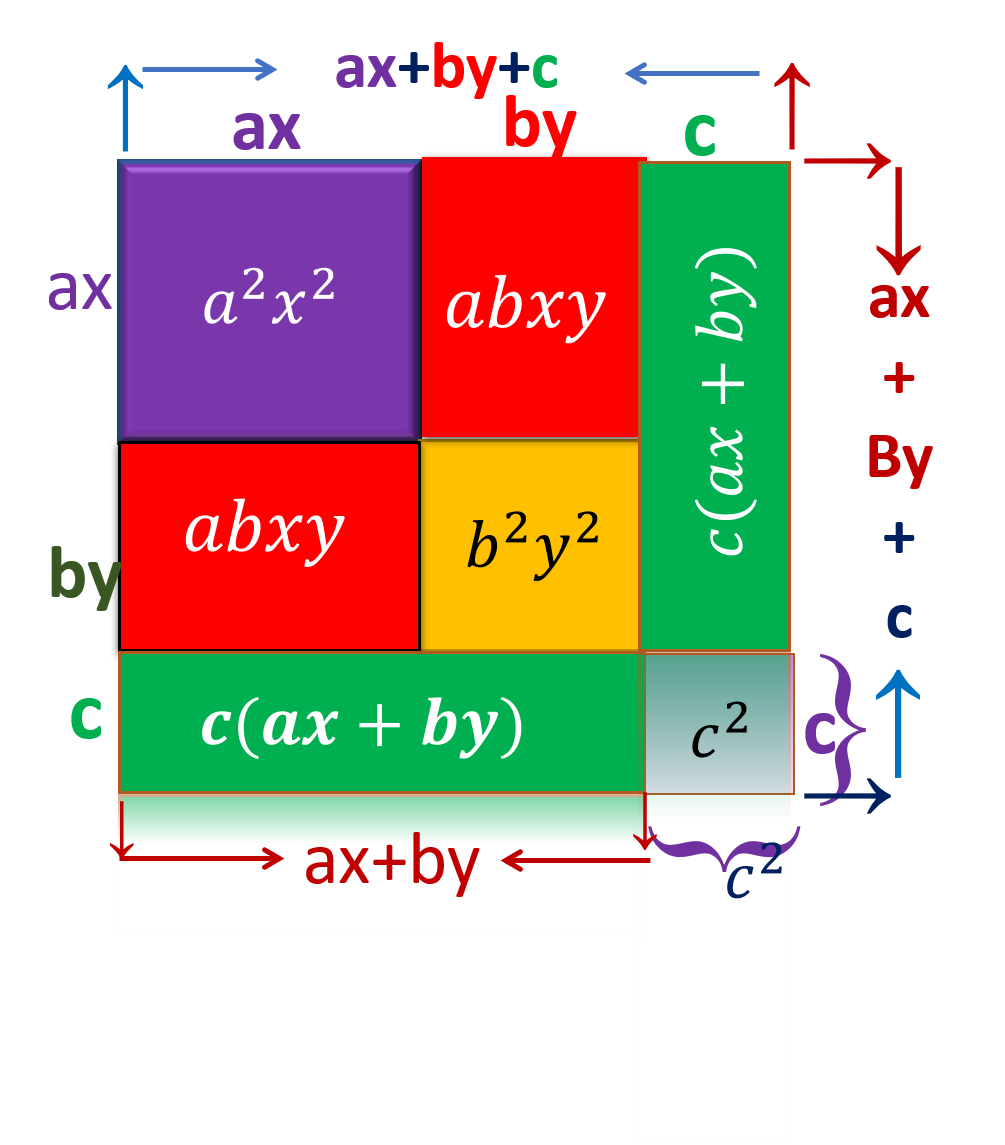 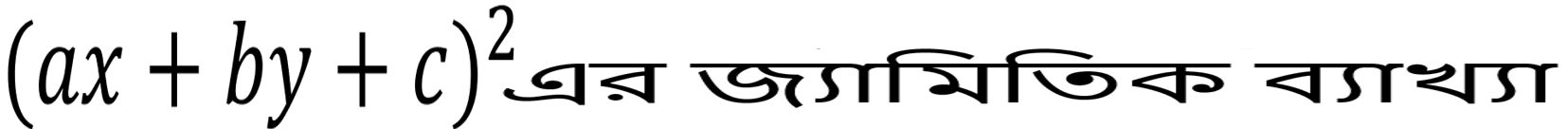 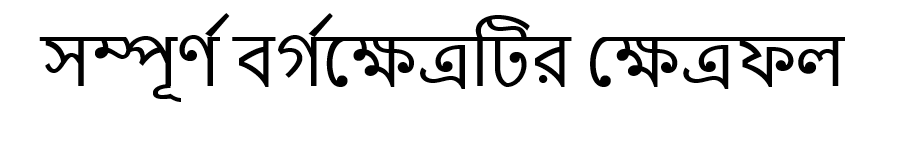 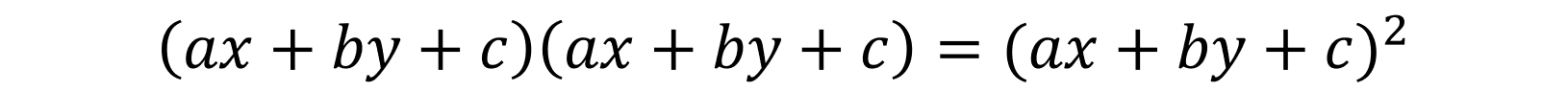 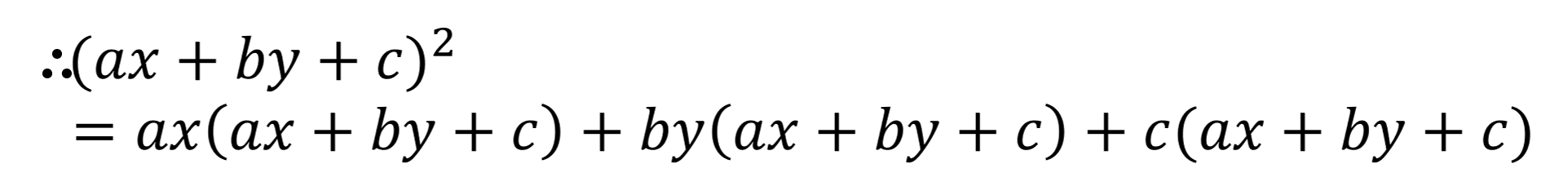 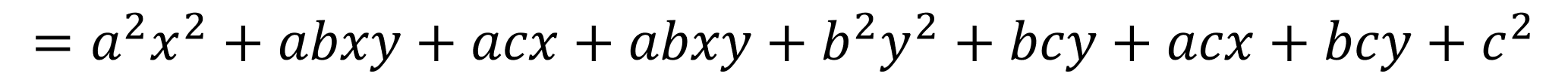 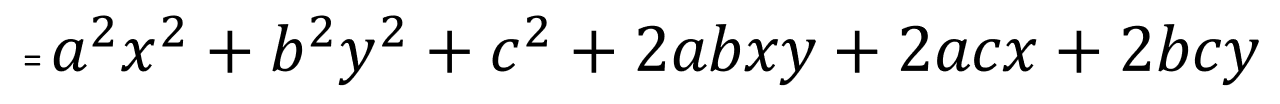 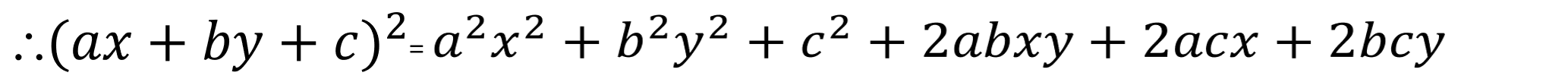 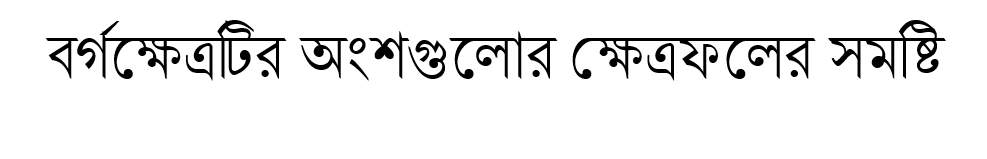 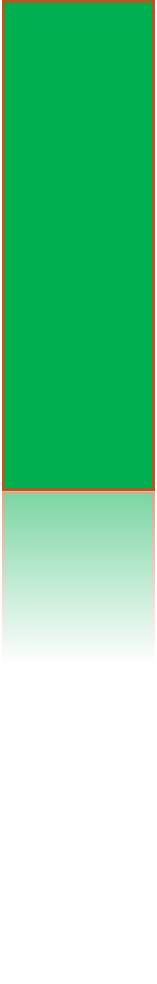 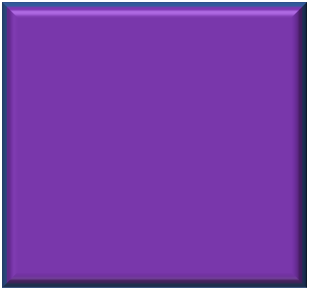 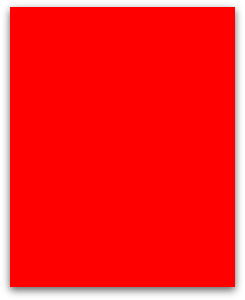 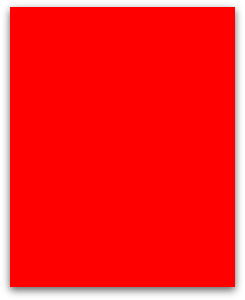 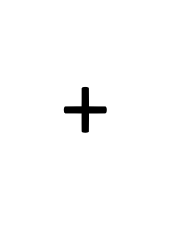 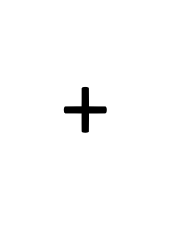 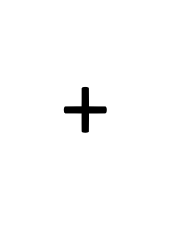 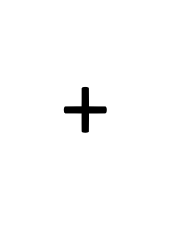 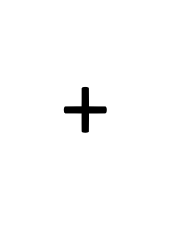 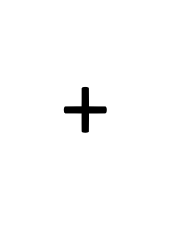 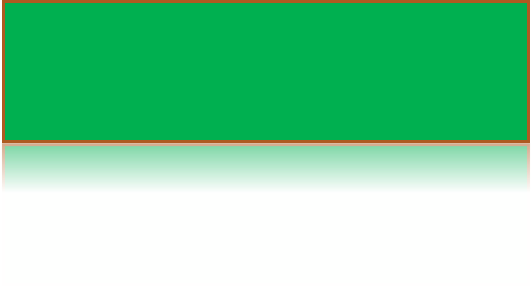 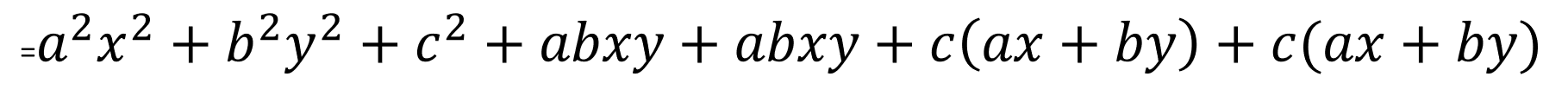 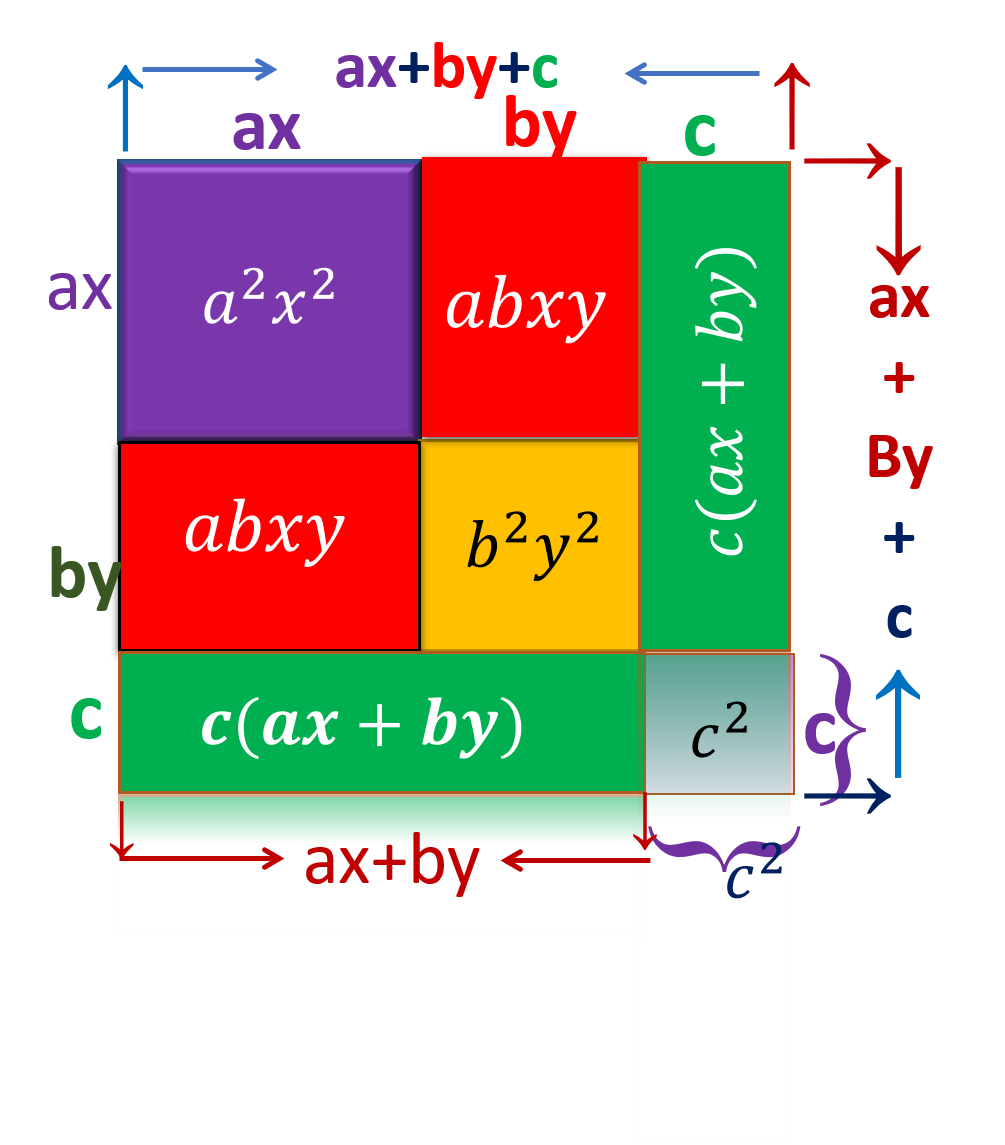 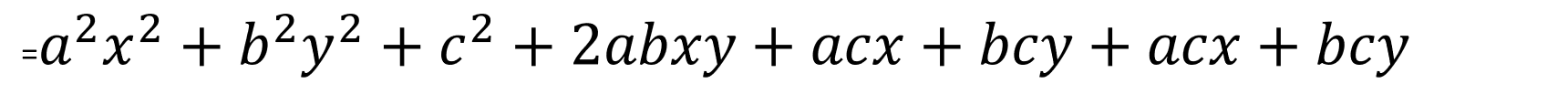 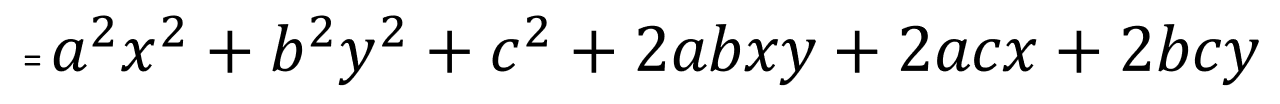 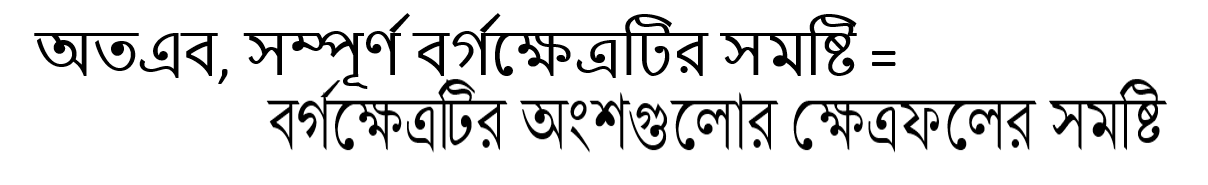 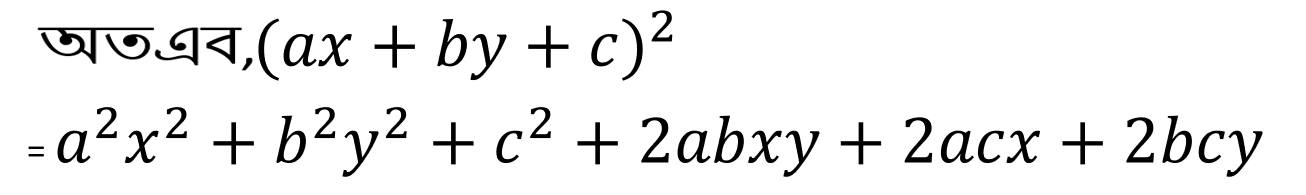 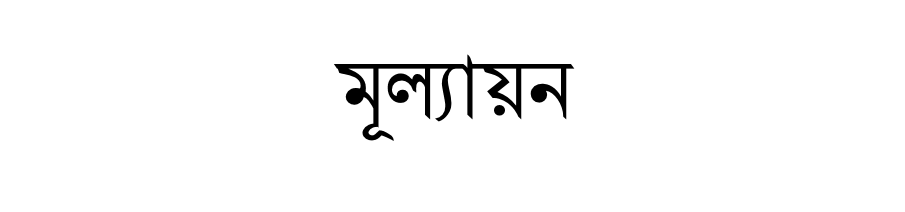 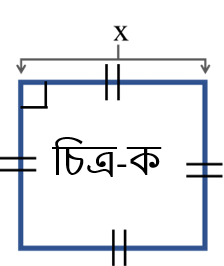 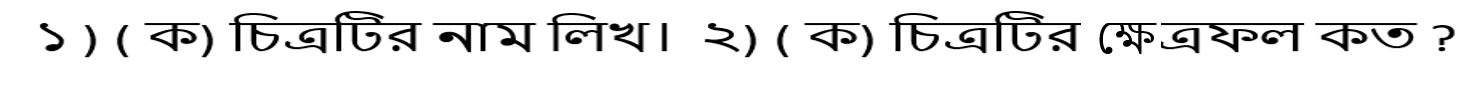 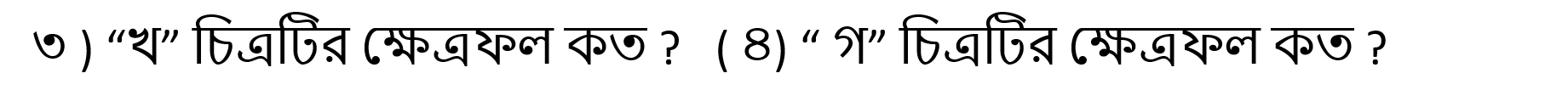 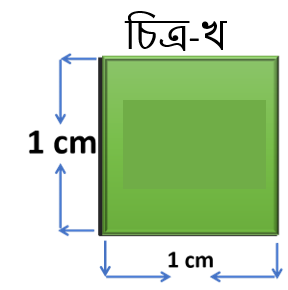 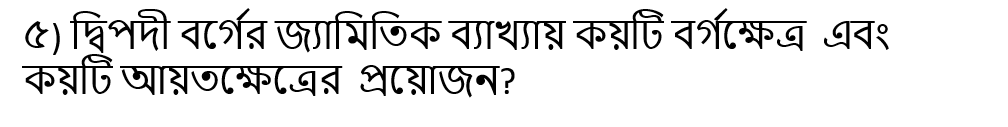 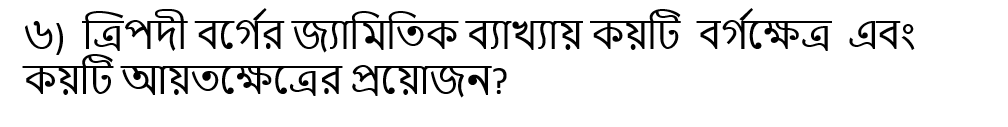 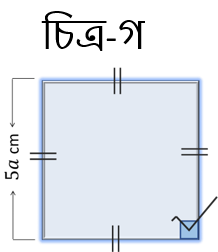 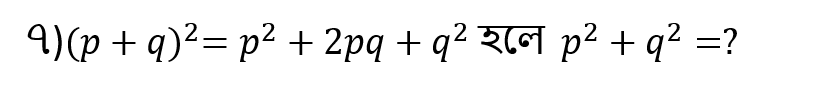 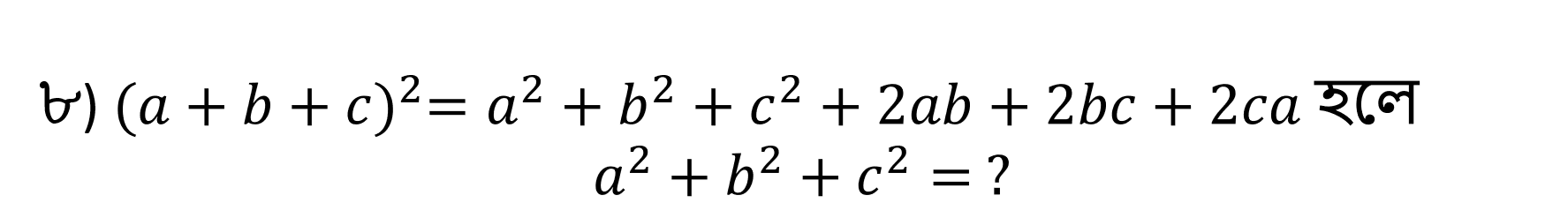 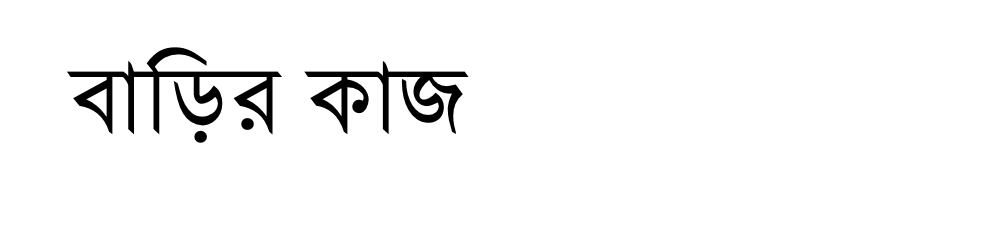 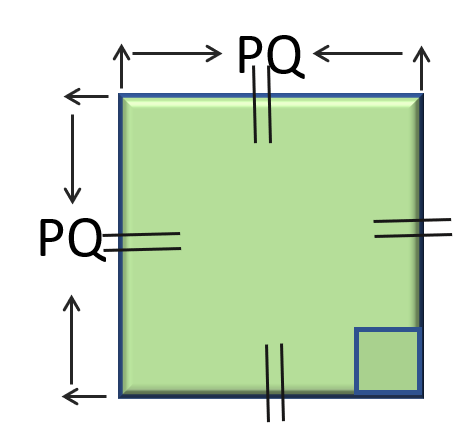 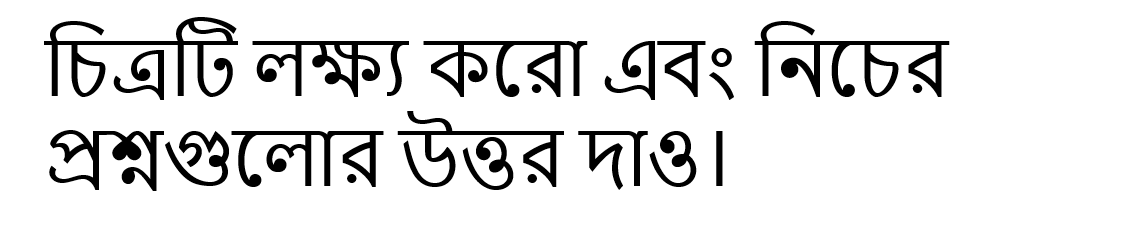 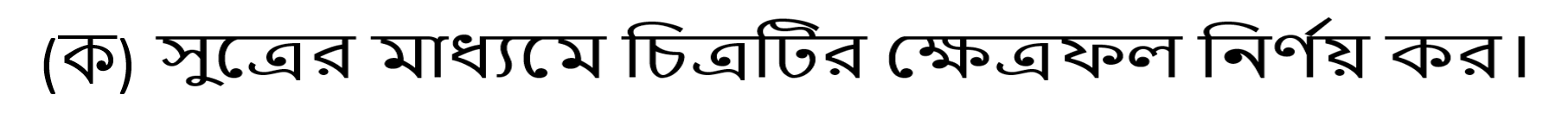 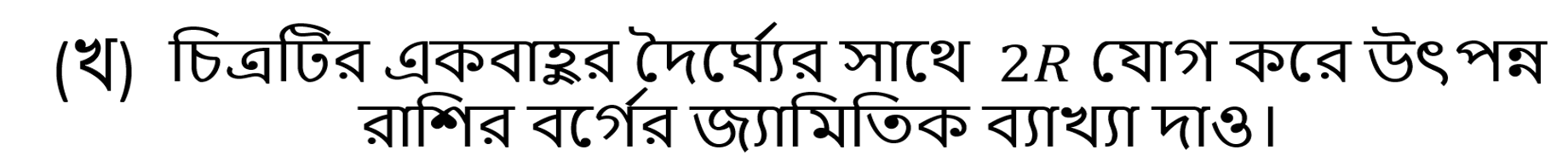 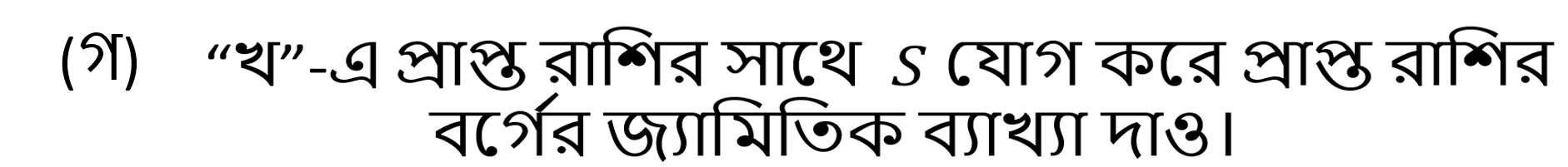 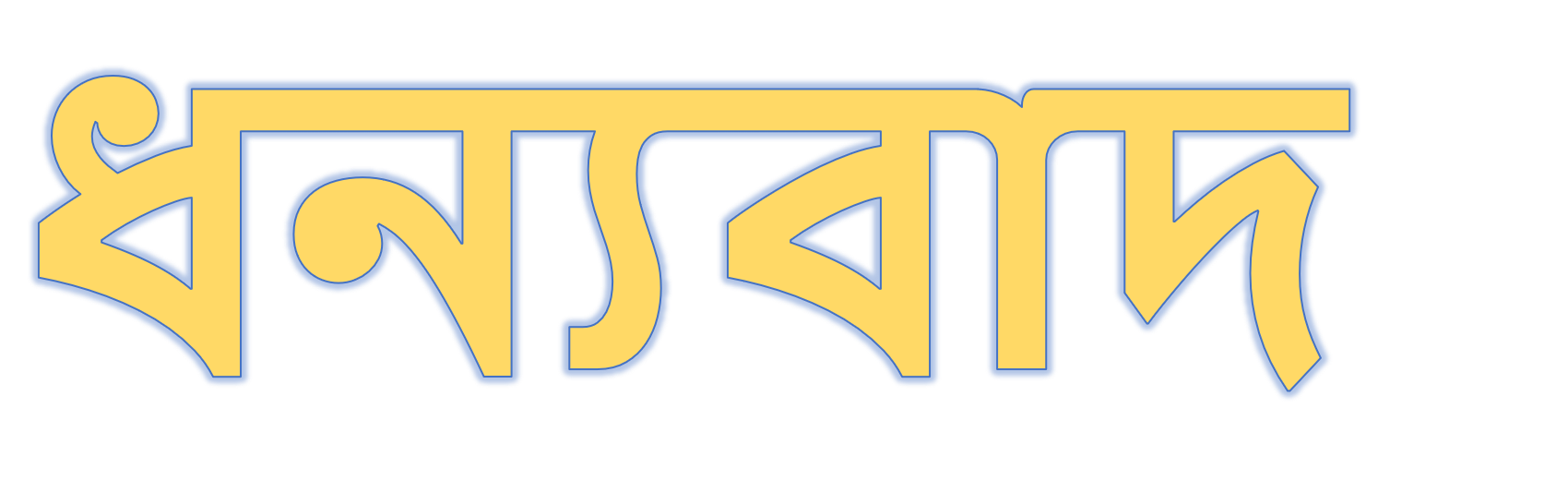